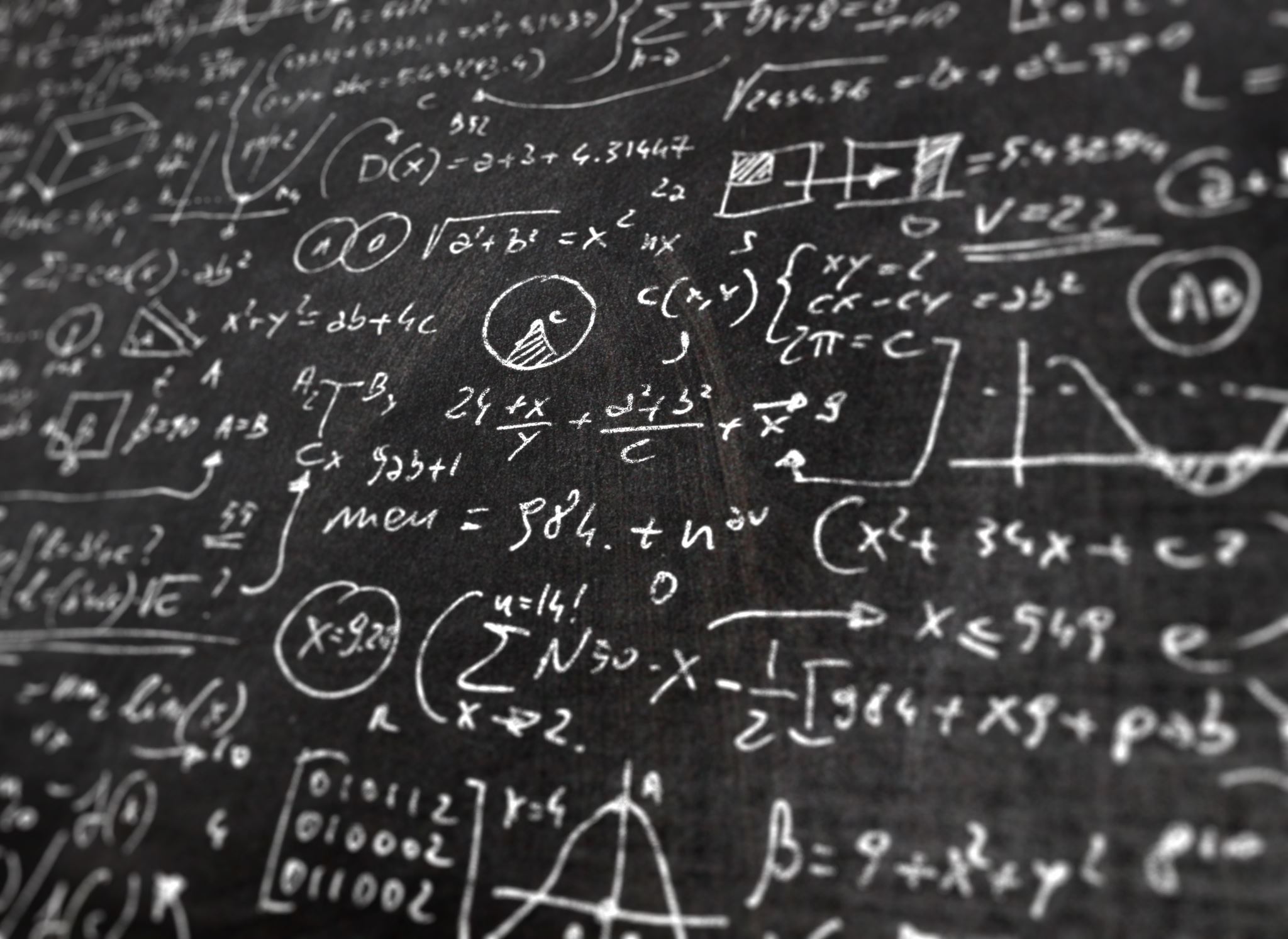 Mathematik
eine fachliche Einführung
Modul 3
Daten, Zufall und Wahrscheinlichkeit im Mathematikunterricht der Grundschule
VL, Se, MAP (ohne Note)

Beschreibende Statistik, Daten erheben, auswerten, Kombinatorik, Permutation, Kombination, mit oder ohne WH, Wahrscheinlichkeit mit Modellen nach LaPlace

Schüler:innenvorstellungen, Fehlvorstellungen, Alltag und Mathematik abgrenzen, Umsetzung
Modul 1a
Einführung in die Arithmetik
VL, MU, MAP

Zahlbegriff, Geschichte der Mathematik, Alltagsbezüge, Dezimalsystem, Muster und Strukturen, Relationen, Teilbarkeitsregeln, Primfaktorzerlegungen, Symbole und Ziffern
Modul 1b
Arithmetik und ihre Didaktik
VL, MU, Se, MAP

Zahlbereichserweiterungen (N (natürlich) Z (ganz)  Q (rational)), rechnen mit Brüchen und Prozenten, Zählstrategien, Beweise

Grundvorstellungen, halbschriftl. Rechenverfahren, Material
Modul 2
Geometrie und ihre Didaktik
VL, MU, Se, MAP

Ebene Figuren, Kongruenzabbildungen, Symmetrie, Flächeninhalt und Umfang, Körper, Umgang mit GeoGebra

Begriffsbildung, didaktische Vermittlungsmöglichkeiten, räumliches Vorstellungsvermögen
Modul 4a oder Modul 4b
Gestaltung mathematischen Lernens in der Grundschule

Grundlagen und Prinzipien des Mathematikunterrichts in der Grundschule

VL (SoSe - EMD), VL (WiSe – Sp. Themen), Se, MAP

Größen und Messen, Lernumgebungen, Diagnose, Algebra, Mathe-Treff – Modellieren, Aufgaben, digitale Medien
Vertiefung 5a und 5b
Vertiefungsmodul – fachlich
VL, MU, MAP
Zahlbereiche mit R, Variablen, Muster, Problemlösen, Beweisen

Vertiefungsmodul – fachdidaktisch
Se (Handlungsfelder), Se (Konzeptionen, Forschung)
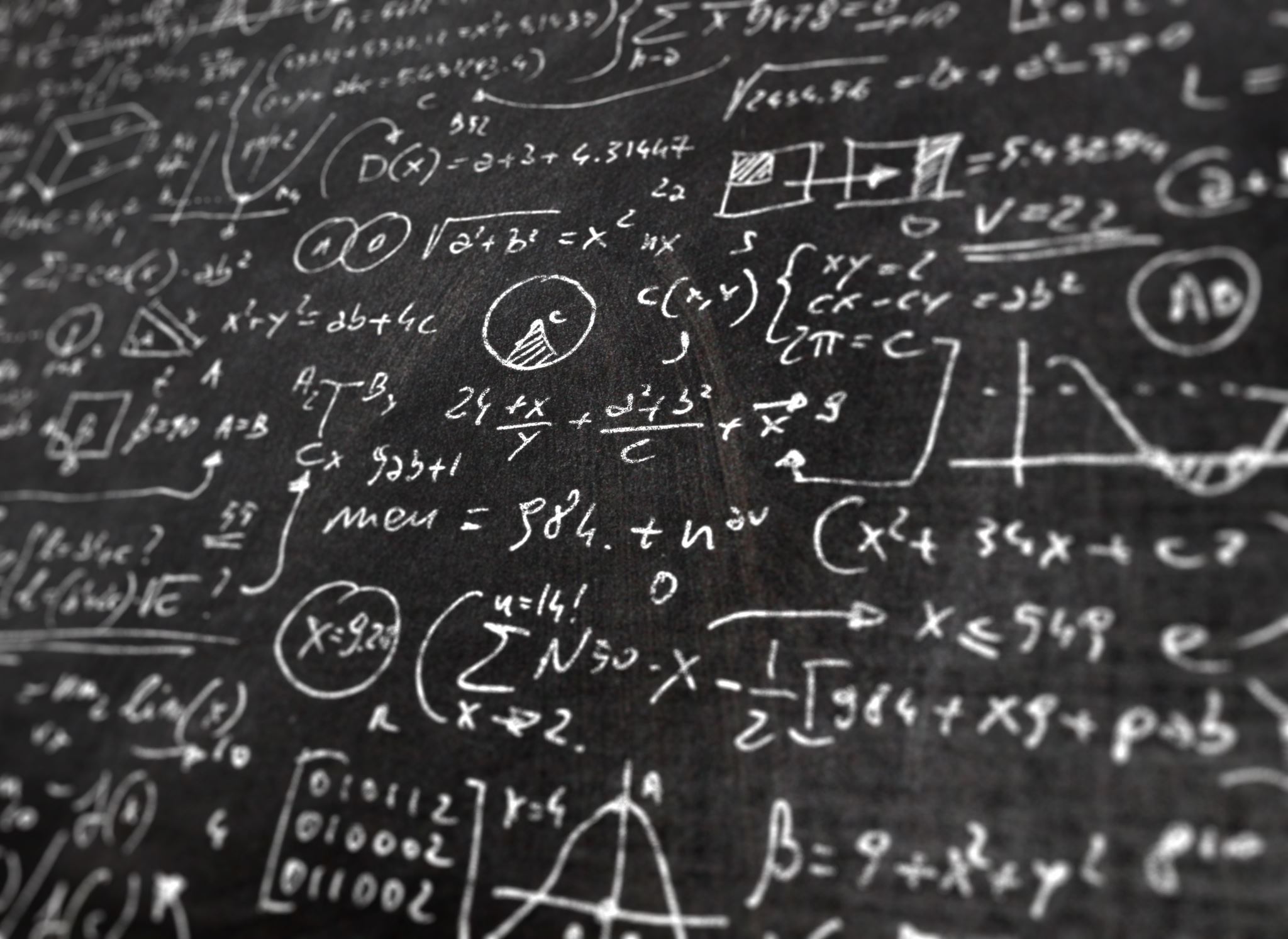 Fragerunde
Ich habe Angst vor Mathe. Wieviel muss ich können?
Wie viele fallen durch in Mathe?
Wird es im Master schwerer?